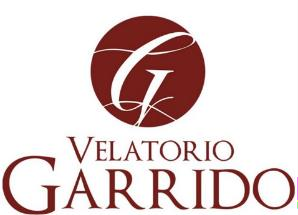 Alcance del Sistema de Gestión de Integral en
Agencia de Inhumaciones Garrido, SA de CV
“Promoción, Venta, Administración del Servicio, Operaciones relacionadas con los servicios funerarios y Seguimiento”.
Agencia de Inhumaciones Garrido, S. A. de C.V., declara que subcontrata los servicios de;  Inhumación, Cremación, Retiro de residuos sólidos urbanos, tóxicos (peligrosos), biológico infecciosos,  mantenimientos de edificios, asesoría, capacitación y acompañamiento psicológico. Sistemas y respaldos de  información, así como el mantenimiento de equipos de cómputo.
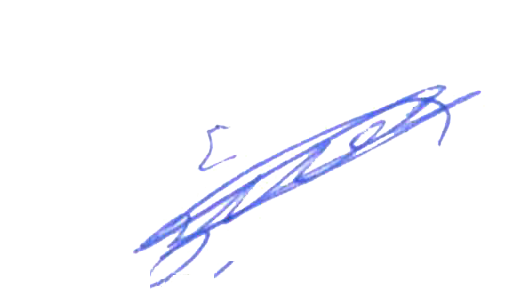 PO-SGI-01
Rev. 03
Diciembre 2020
Este documento pertenece a la base de datos de Agencia de Inhumaciones Garrido y su copiado e impresión generan un  documento No Controlado. Los documentos del Sistema de Gestión Integral revisados y autorizados son exclusivamente los  ubicados en la red interna del SGI.